Faculty Hiring in a Virtual Environment: Ideas, Tools, and Best Practices
UW Office for Faculty Advancement
UW ADVANCE Center for Institutional Change
Tech Check: Participation
Use CHAT for comments or to share ideas with other attendees
Ex: share your favorite thing about Zoom
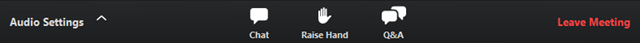 Use Q&A to pose questions to Chad and Joyce
Ex: Can you say more about _______?
Overview
Part 1: The hiring process in virtual spaces: general concepts and key questions

Part 2: Running efficient and effective committee meetings online

Part 3: Planning virtual “on campus” visits with final candidates
The Hiring Process in Virtual Spaces: General Concepts and Key Questions
General Concepts / Key Questions
What can be the same, and what must be different when hiring in online environments?

Everybody is online -- and most likely working from home (and on laptops)
No impromptu run-ins to chat about things
Technology is now an active participant in your process
Potential advantages and disadvantages of hiring online
Fostering equity and inclusion in an online environment
General Concepts / Key Questions
Make what is currently implicit in your hiring process explicit.

What are you trying to achieve at each stage in the hiring process?
What should be reproduced from your “typical” process?
What should be left behind or radically altered?
General Concepts / Key Questions
What are the essential components of your hiring process?

Make intentional decisions about what is critical to your decision making.
How will you collectively determine what is essential? 
What do you not know from the initial application materials that you need to know in order to move on to the next phase of selection?
Running Efficient and Effective Committee Meetings Online
Same/Different Online
Understanding diverse roles on any committee

Committee chair / facilitator
(NEW) Chat monitor (could be rotating role)
Scribe / note-taker (could be rotating role)

Appropriate roles for student members
Appropriate roles for support staff
Same/Different Online
The importance of preparatory work prior to decision meetings

What work is done by individuals outside of meetings?
What work is done as a group together?
Do you need to actively establish trust?
Do you need to train any committee members?
Does your unit understand the hiring process?

Prep time investments pay off later
Making the Implicit Explicit
Managing meetings in Zoom

Set clear meeting agendas and goals
You may need a timer
Establish committee norms and expectations
Address issues of power up front

Develop strategies for 
Actively engaging committee members
Encouraging “sidebar” conversations
Inviting disagreement and feedback
Committee Meeting Essentials
Prior to assessing applications

Reviewing the committee’s charge
Creating a clear assessment plan and timeline
Affirming consensus on evaluation criteria (rubrics)
Norming evaluation standards (rubrics)
Evaluation scale
Markers of excellence
Markers of potential
Review sample set?
Committee Meeting Essentials
During the assessment process
Frequency of check-ins
Encouraging active participation from all members

During decision-making
Achieving consensus in virtual spaces
Engaging leadership, the larger unit, and allies
no impromptu run-ins to chat about things
Planning Virtual “On-Campus”
Visits with Final Candidates
What can be the same?What must be different?
Developing a comprehensive plan for the “visit”

What is essential?  What might be left behind?
Realities of working from home and across multiple time zones
To record or not to record, that is the question
Be mindful of the potential for records requests
Consider candidate’s perspective
What can be the same?What must be different?
If you have a large pool, consider a “tiered” structure for campus visits

Tier 1: Large group (~10), each candidate has a 2-hour “visit”
Tier 2: Smaller group (~5), each candidate has an additional 4-hour “visit”
Tier 3: Finalists (~2), each candidate has an additional 4-hour “visit”
What can be the same?What must be different?
Pacing of interviews, presentations, and meetings
Inquisition-style interviewing vs. group conversation
The importance of scheduling real breaks
Behind-the-scenes roles
Tech “breathing space” -- tech checks, back-up plans

Virtual “lunches,” “dinners,” other casual events
What do you want to accomplish?
Consider pressure on candidates’ schedules
Consider time zone differences
The “all important” job talk
Multiple models to consider for the virtual job talk

Live-streamed presentation with immediate live Q & A
Pre-recorded presentation with live Q & A
Pre-recorded presentation live-streamed with live Q & A

Pre-circulated paper, live brief overview with live Q & A
Pre-circulated paper, brief pre-recorded presentation with live Q & A
The “all important” job talk
“Traditional” job talk (30 - 60 minutes) or 
“Modified” job talk (15 - 20 minutes)?

How much do you need to “see” to help you in your selection process?

Templates for areas to address in briefer recorded talks
Completed vs. planned research
A theoretical issue vs. a case study or specific example
The “all important” job talk
Strategies for facilitating effective Q & A in virtual spaces

Pre-screened questions
Questions in real time: using the Chat function and assigning a Chat monitor
Settings to manage audience activity (mute, remove, etc.)
Potential elements of “visits”
Prioritize based on decision-making needs

Meetings with leadership (chair or director, dean, etc.)

Meetings with faculty (clarity of purpose)
1:1 vs. group meetings
Structured vs. unstructured meeting topics
Meetings with specific committees (e.g.,  unit’s Diversity Committee)

Meetings with graduate students
Potential elements of “visits”
Meetings with staff
Meetings with campus allies, community partners, etc.
“Touring” the unit and/or campus 
Should you make pre-recorded videos?
UW level / Unit level / Individual
“Casual” events
“Safe spaces” for candidates to ask questions
Making what is implicit in your process explicit
Querying candidates before the “visit”
Do they have adequate technology? 
What would they like to see or know?
With whom would they like to meet?

If using pre-recorded talks, be explicit about what is and is not being evaluated 
Not important: lighting and occasional flubbed word 
Important: the scope of the talk or the precision of the analysis
Making what is implicit in your process explicit
Articulating strategies for 
helping candidates present their best selves
clear expectations for performance
reasonable demands on time

helping our colleagues present their best selves
clear expectations for engagement
clear criteria for assessment
Advice from successful faculty candidates
Imagine the experience from the candidate’s perspective.

Reduce the number of meetings
avoid making candidates repeat themselves over and over
Reduce the length of meetings
how much time is necessary?
Schedule real breaks
at least 30 minutes, preferably an hour or more
Casual events and social opportunities are important
A single “Zoom room” (link) helps with transitions
Final Thoughts
Reexamine norms/processes with a strategic, intentional, and simplifying lens

Discover effective practices that could become norms in the non-virtual format 
Gain clarity on what is and what is not being evaluated
Communicate this clearly with your unit and the candidates
Guiding questions underlining all of this:
What can be the same, and what must be different?
How can we make the implicit explicit?
What is truly essential?
Chadwick AllenAssociate Vice ProvostUW Office for Faculty Advancementcallen3@uw.eduJoyce YenDirectorUW ADVANCE Center for Institutional Changejoyceyen@uw.edu